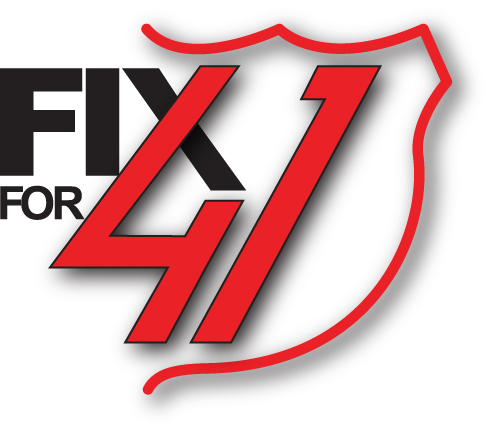 River Bridges Rehabilitation
Evansville to Henderson
Evansville MPO Presentation
September 2016
Project Design and Planning
Purpose and Need
Realization of the overall scope of the projects and impacts to the community
Decision to coordinate with Kentucky 
How to bring the public onboard?
Public Involvement
Traffic Patterns
Restrictions
Timeframes
Future information updates
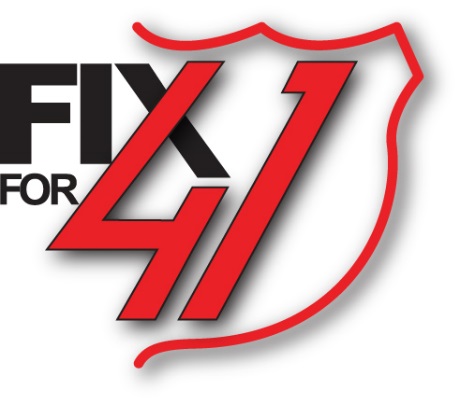 [Speaker Notes: COST – 25-30 million
Project Need
Heavy vehicular use resulting in wearing down of bridge decks and roadway pavement
Purpose
Address the ongoing deterioration of the bridge decks and cracking pavement
Extend the lifespan of each bridge before major reconstruction is required.]
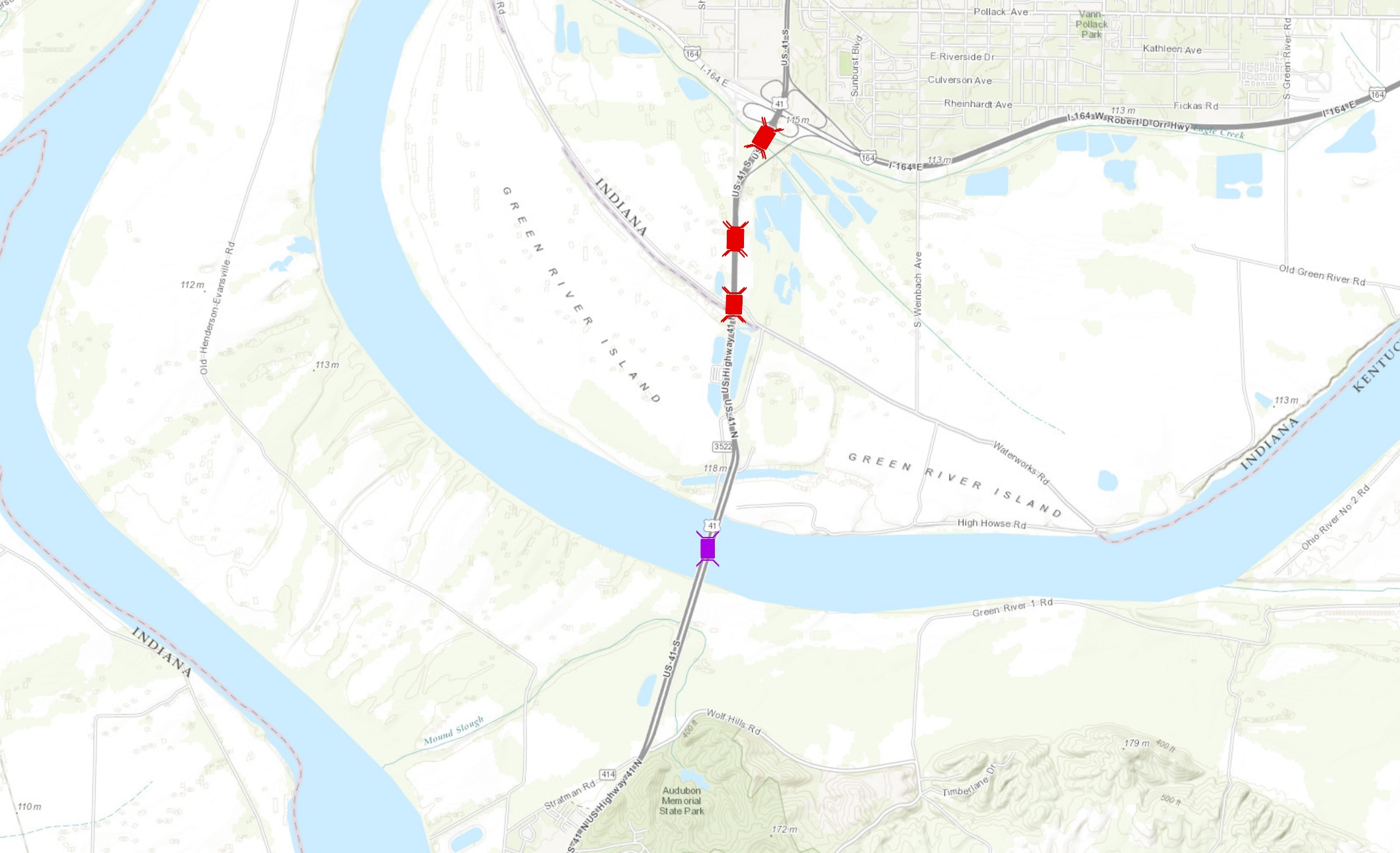 Project Area
3.8 total miles in length 
2.5 miles in KY
7 bridges      OHIO RIVER




$25 Million
KENTUCKY
INDIANA
Deciding Factors for Construction and MOT
Type of work to be done. 
Deck replacements
Pavement replacement
Keep two lanes open in each direction.
Lessen impacts to the traveling public.
Increase the service life of the bridges and pavement by 20 – 25 years 
Work zone safety
Extensive Planning
Safe and efficient project
Coordination with other projects located in the greater Evansville area.
Kentucky – Ohio River Bridges
Numerous meetings with local, federal, and state agencies in Indiana and Kentucky
Emergency services
Local commerce
Utilities
[Speaker Notes: Extensive over the last year

Shared costs all 8 bridges…but not the pavement
News in Aug 2015
Emergency Mgmt Sept 2015
PODI FHWA Spring 2015]
Locations
Eagle Creek Bridges located south of the US 41 and I-69 interchange
Project starts at the I-69 interchange
Bridge decks rehabilitated
Kentucky Avenueclosed only whileconstructing thesouthbound lanes
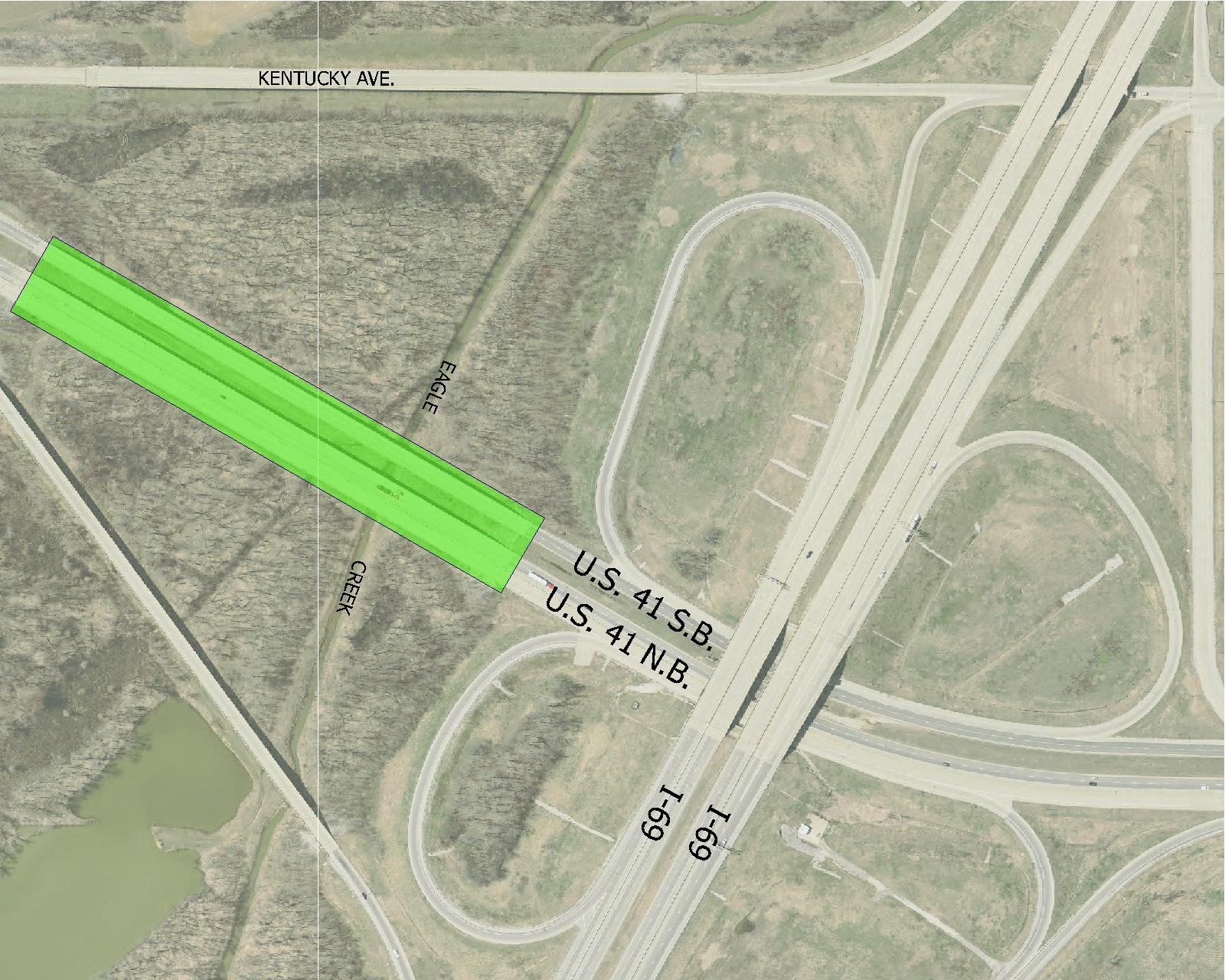 Kentucky Ave
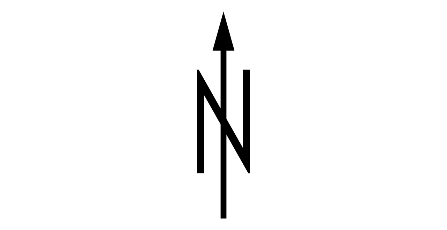 [Speaker Notes: Picture needs to reflect all of Kentucky Ave]
Locations
Ohio River Overflow
Bridge decks replaced
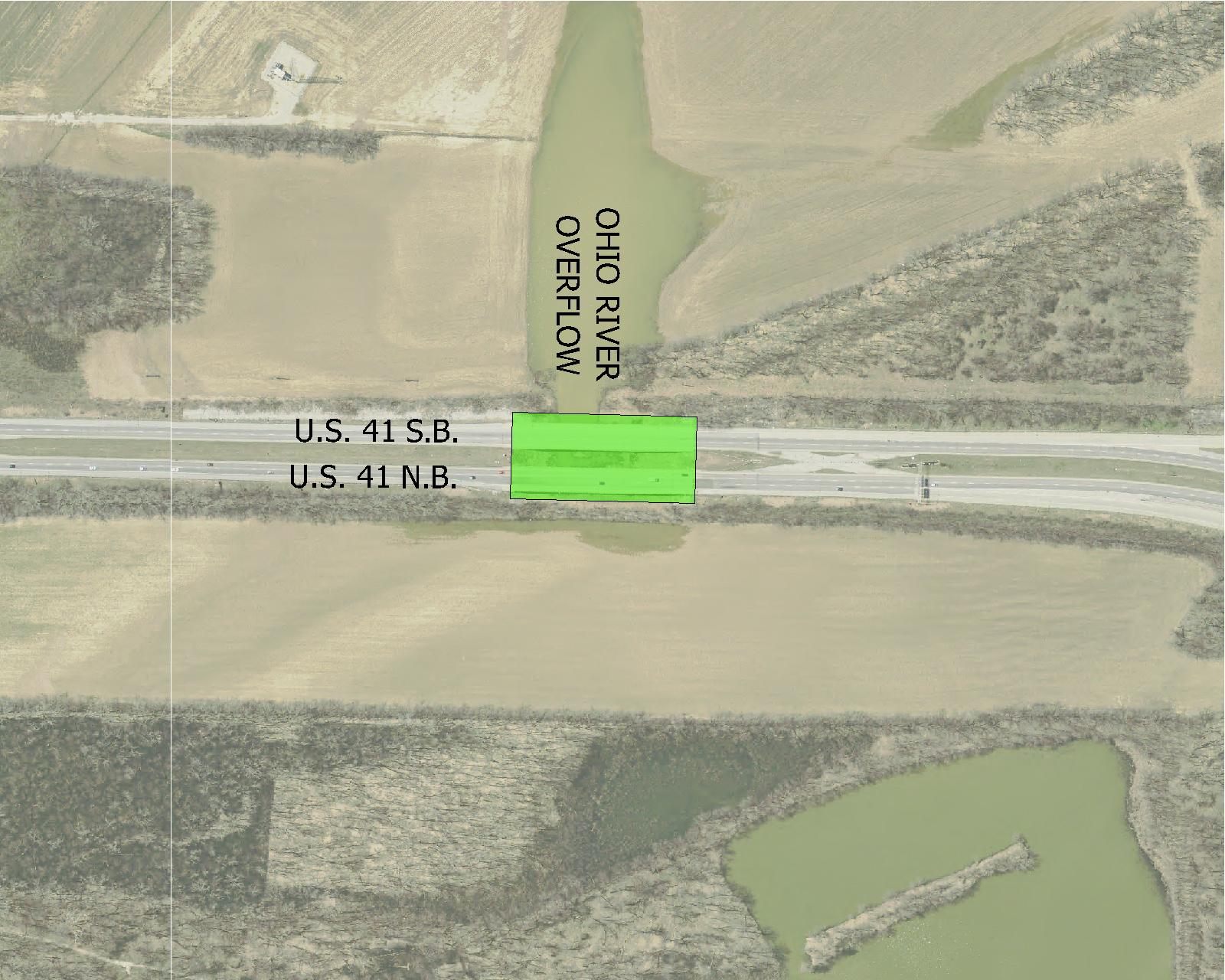 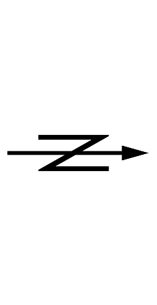 [Speaker Notes: Most drivers don’t even realize that there is a bridge here…]
Locations
Cheatam Slough
Bridge decks replaced
Temporary bridge forcrossover
Turning Restrictions
No left turns betweenWaterworks Roadand Shawnee Drive, both north and southbound lanes
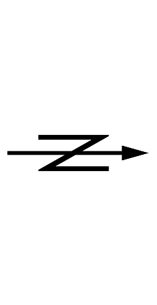 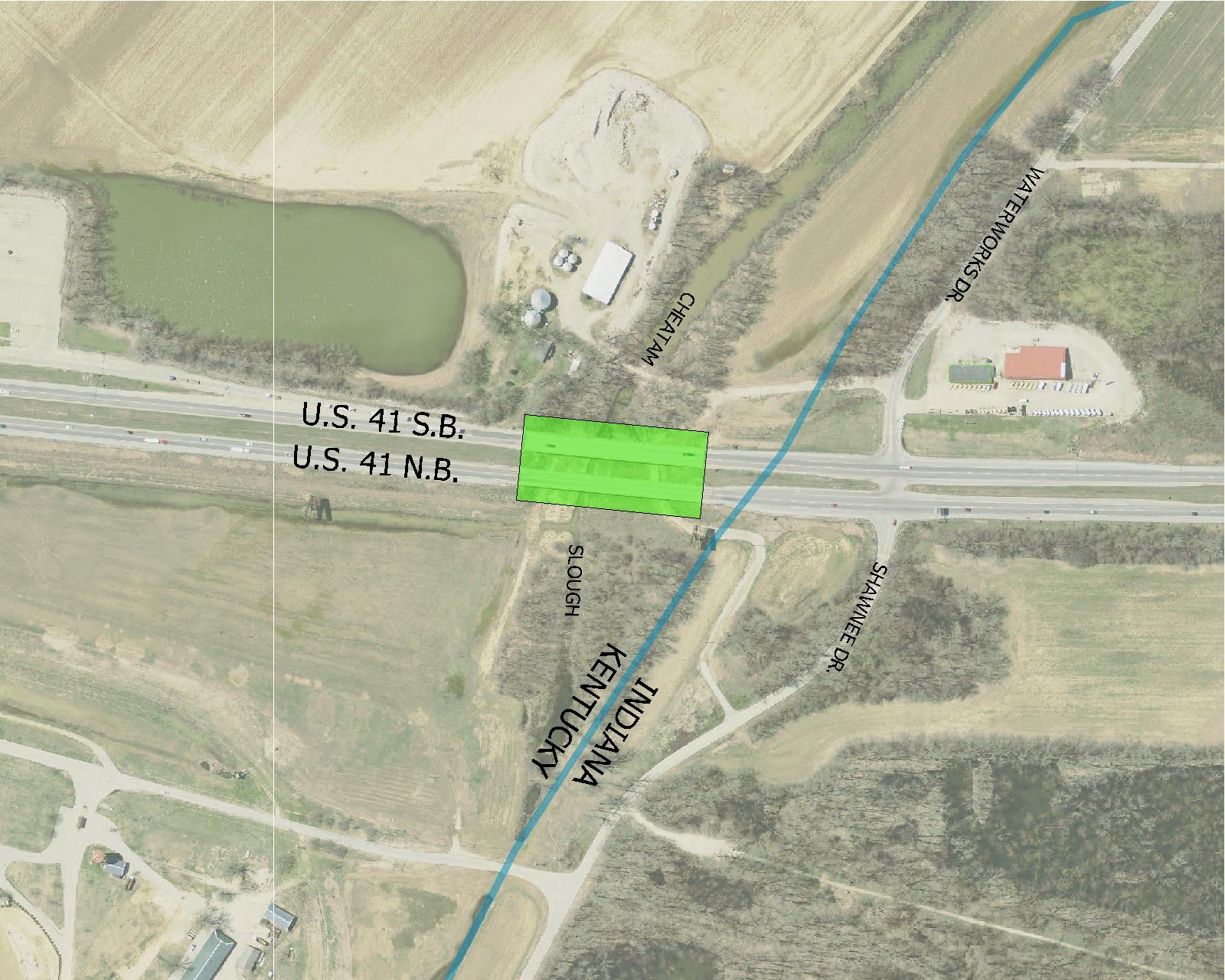 [Speaker Notes: Needs to reflect Waterworks Road]
Locations
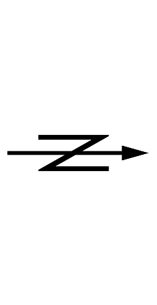 Kentucky Ohio River Bridges
Only southbound bridge
Deck overlay
Joint repair
90 to 120 days construction period
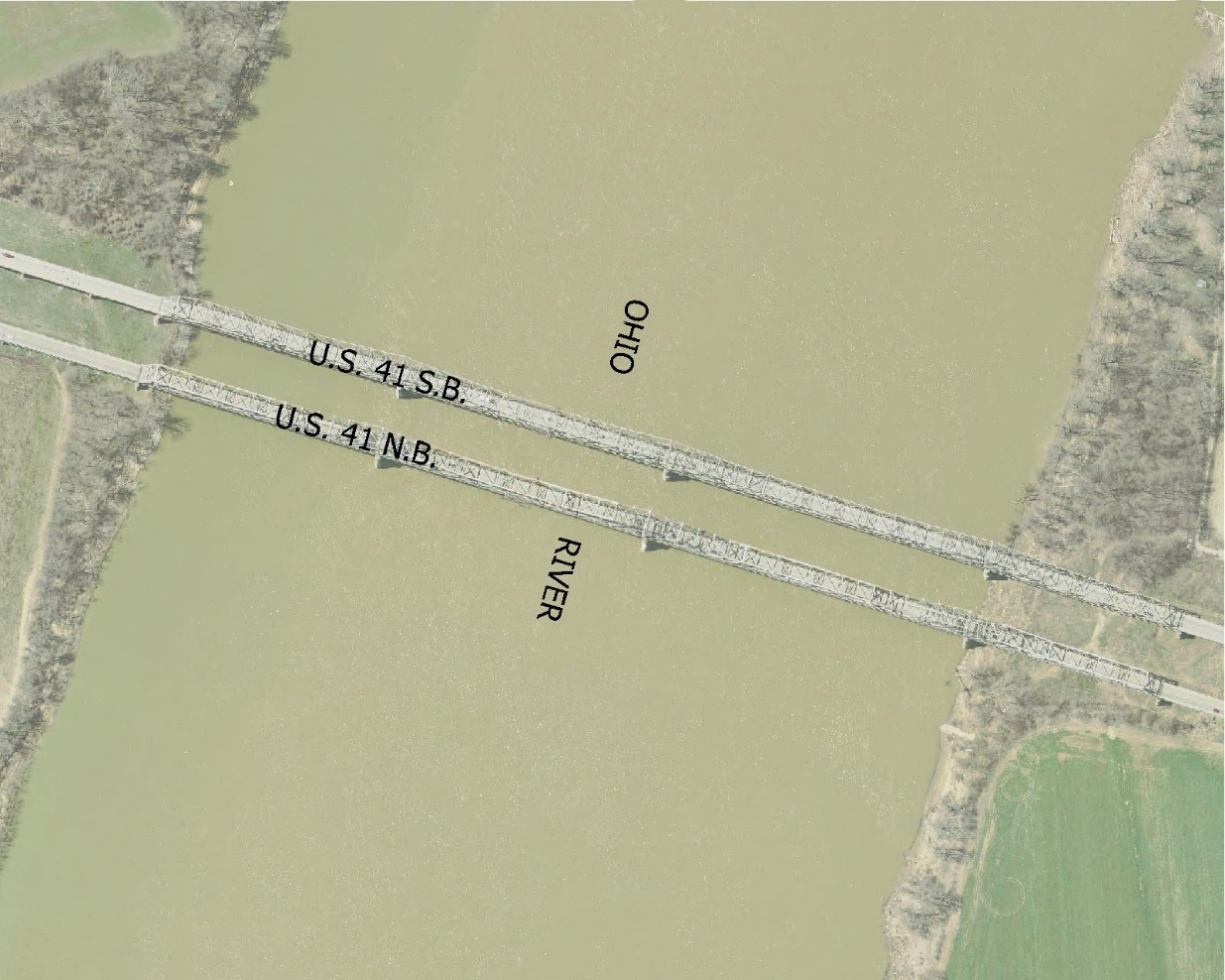 [Speaker Notes: Absorbing KY bridge into IN project]
Phasing and Maintenance of Traffic
Phase 1
Primary Goals
Southbound Main Span over the Ohio River 3,000 foot bridge deck overlay with the expectation to be completed before Phase 2
Secondary Goals
Minor utility relocation starting 2016
Shoulder widening and crossovers
Temporary bridge at Cheatam Slough
[Speaker Notes: Utilities
Intention to keep weigh station open during construction]
Phase 1  - Kentucky Ohio River Bridge
Reconstruct SB structure
With 1 lane open 
Truck traffic directed onto the open southbound lane
MOT on NB structure 35 MPH
1 lane SB
2 lanes NB
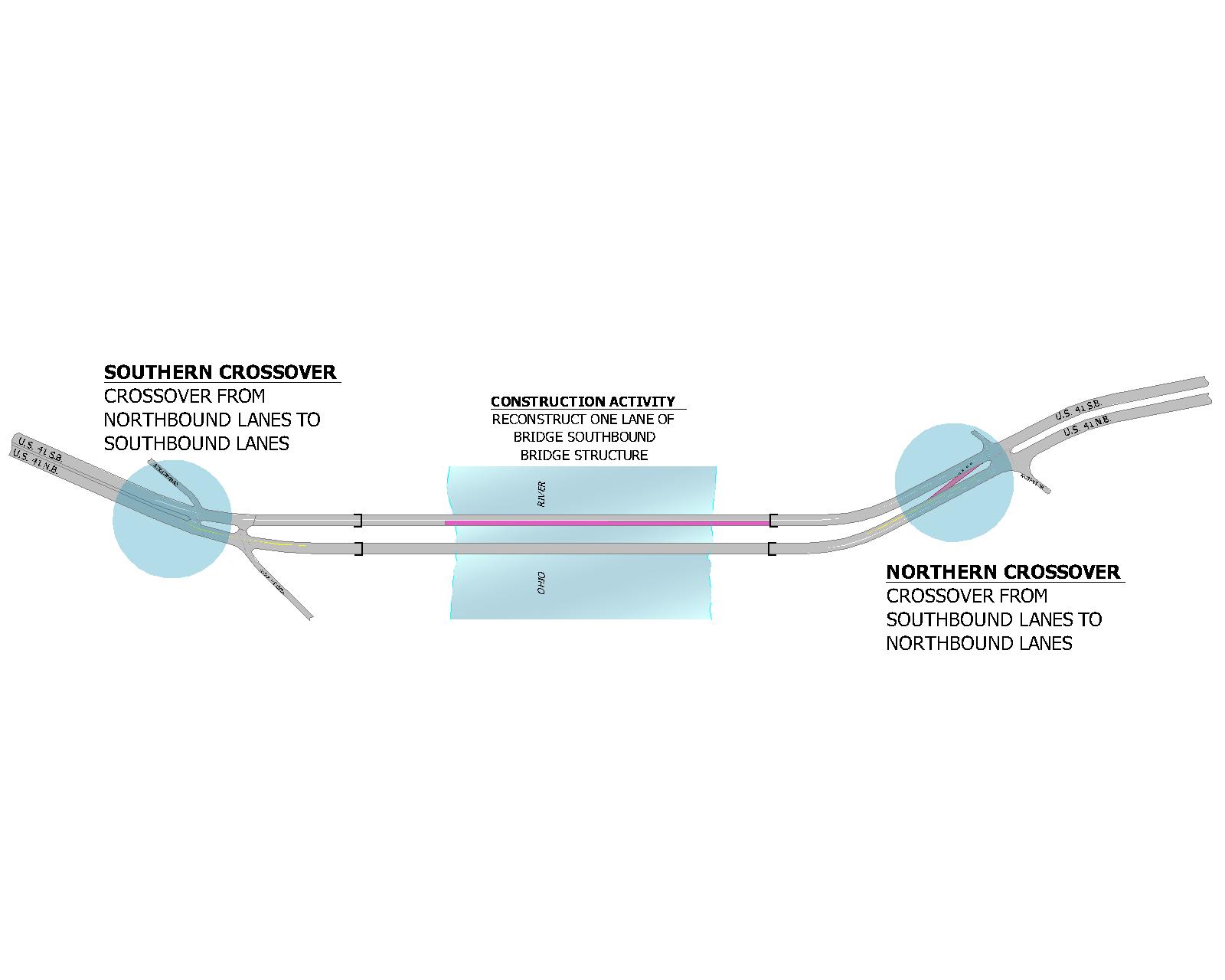 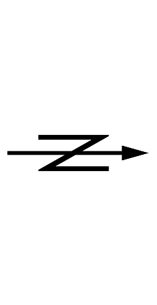 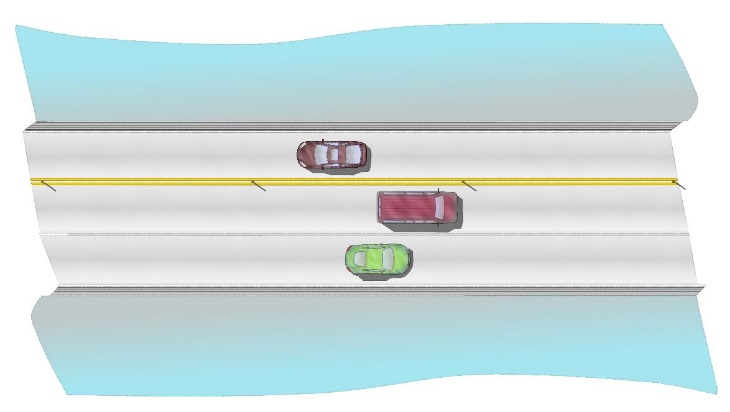 Phase 1 Multiple Activities
Shoulder widening
Entire length of the project in order to accommodate 4 lanes during Phase 2and Phase 3.
Lane restrictions and night work
Construct crossovers located in roadway median
Increase worker safety
Increase speed of construction
Phase 1 Multiple Activities
Temporary Bridge and crossover located at Cheatam Slough
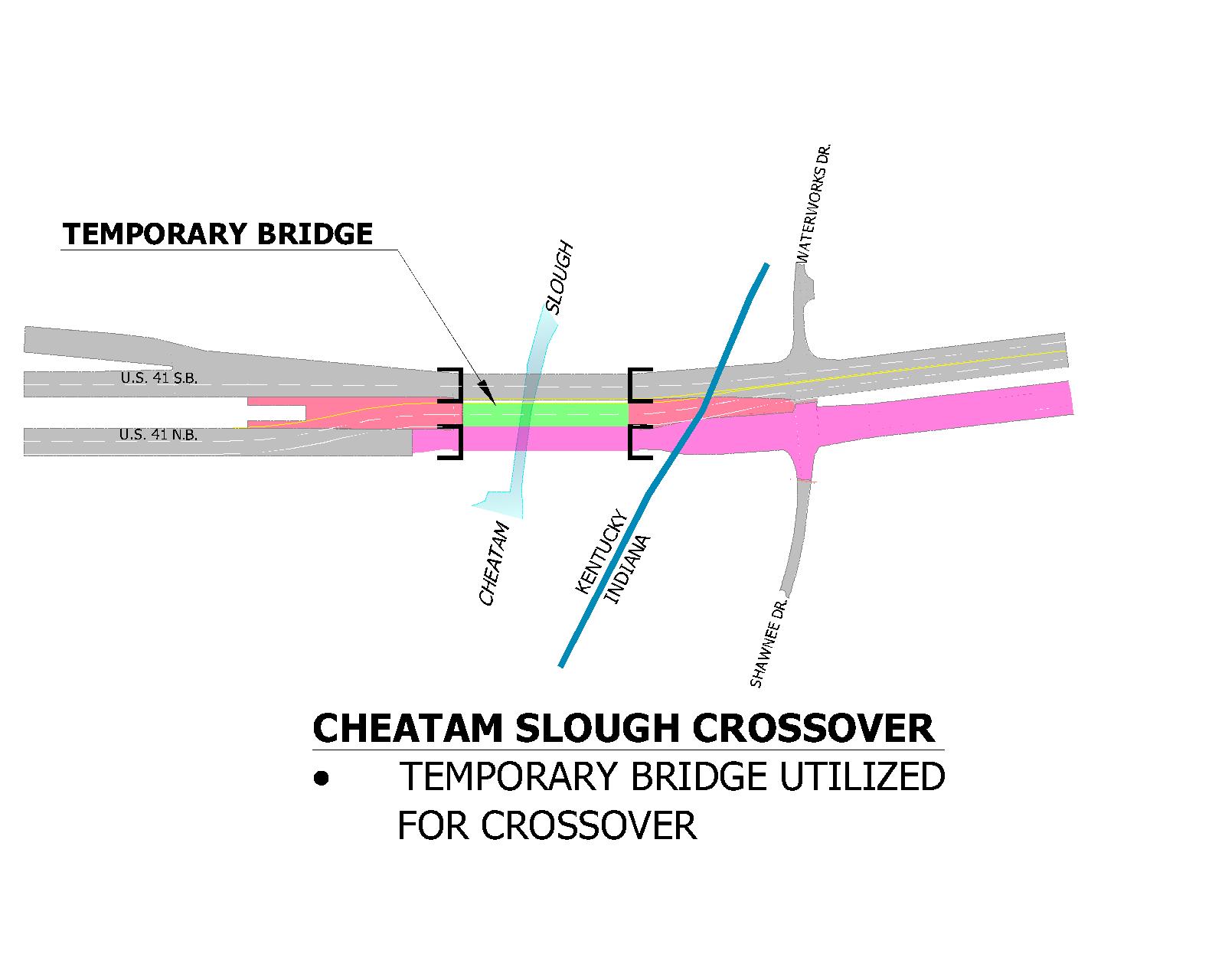 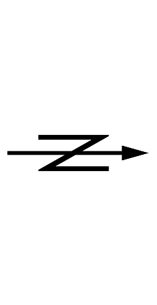 Phase 2
Work complete and re-open theKY Ohio River Bridge southbound structure
All traffic to be shifted onto southbound lanes
Construct northbound bridgesand roadway
MOT illustrated by flyover
Phase 3
All traffic to be shifted onto northbound lanes
Construct southbound bridges and roadway
Kentucky Avenue will be closed
MOT illustrated by flyover
MOT – Detour Route
Wide loads and heavy haul 
Detour east to Maceo, Kentuckyusing US 231 bridge.
Required during Phase 1
Encouraged throughout
Coordination withMotor Truck Assc.
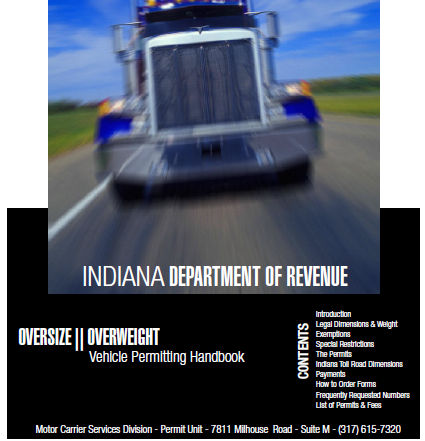 For Public Safety
Reduced speed limit 
Tow trucks on site and on call
Rush Hours during Phase 1 on site
24/7 on call
Monitored by law enforcement
Additional patrols 
INDOT MOU with ISP
Permanent Cameras
Aid in emergency response
MOT – Public Awareness
Highway message boards
Located on I-69, US 41, Lloyd Expressway and Kentucky State Routes
Website
Partner with localnews media withupdates
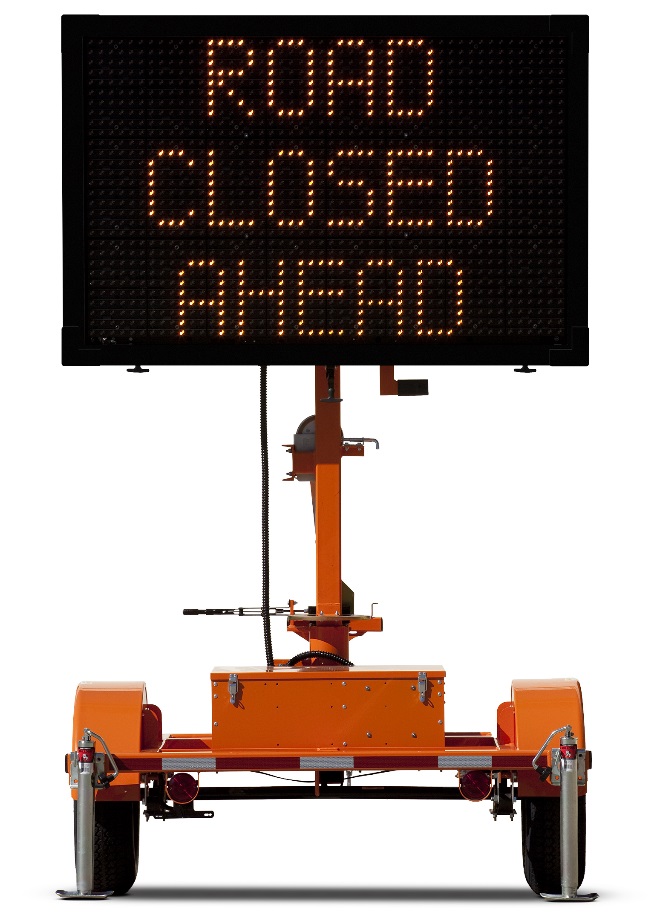 Lane Changes 
Ahead
Community
River Run
No conflict May 6, 2017
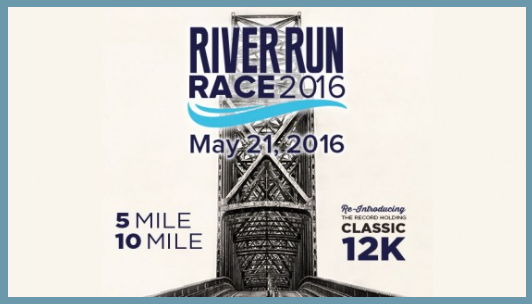 Conclusion: Schedule
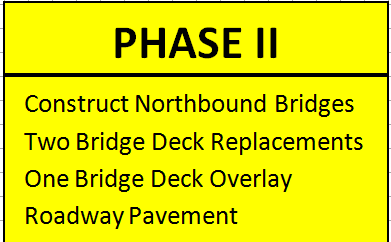 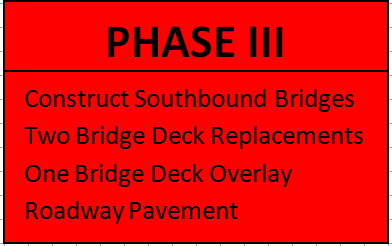 Spring and Summer 2017
Fall 2017 through 
Fall 2018
Fall 2018 through
Summer 2019
Contact Information
Kate Francis
Border Bridge Project Manager
100 North Senate Avenue
IGCN 642
Indianapolis, IN 46204
kfrancis@indot.IN.gov
317-234-5289


INDOT Vincennes Customer Service       swincommunications@indot.in.gov                       1-800-279-5758
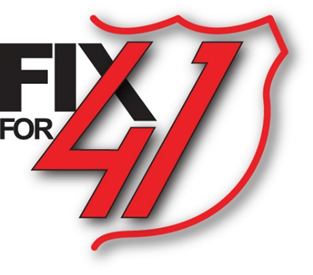